اللون الأحمر
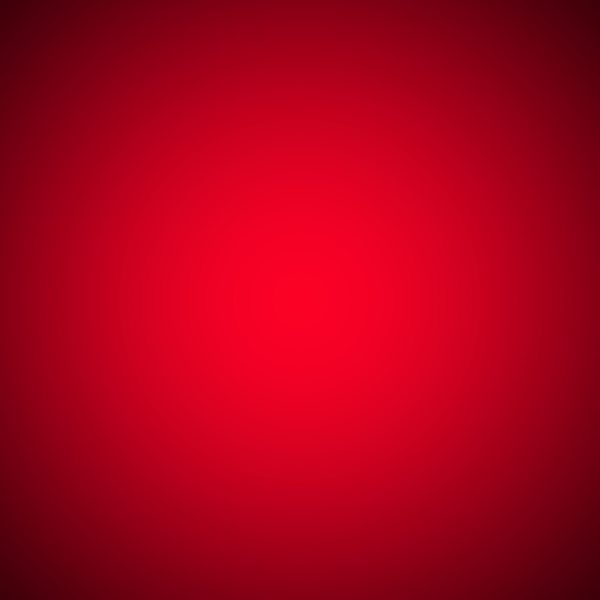 اللون الأحمر هو أول ألوان قوس قزح
الأزهار
زهرة الدحنون البرية
البندورة
الفلفل الحلو
الفلفل الحار
الفراولة
الكرز
التفاح
البطيخ
التوت الأحمر
الدعسوقة
الفراشة
العصفور
السمكة
الدم
أوراق الشجر في فصل الخريف
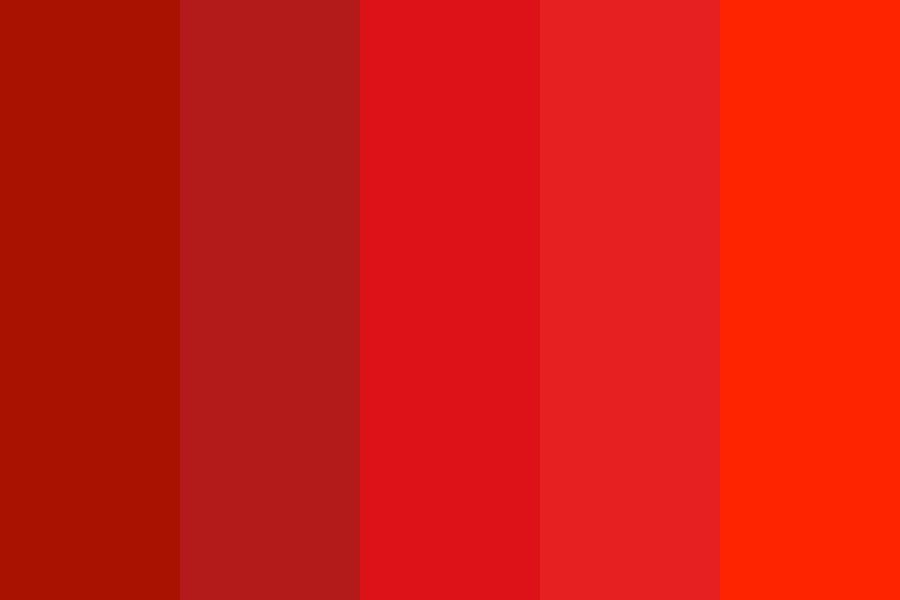